1 - Nombres entiers, nombres décimaux
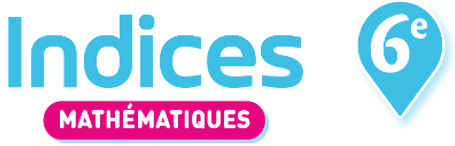 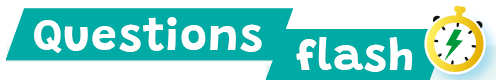 Les fractions décimales
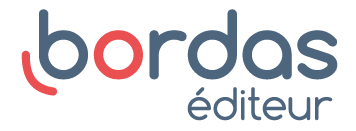